CS/EE 217: GPU Architecture and Parallel ProgrammingConvolution, (with a side of Constant Memory and Caching)
1
© David Kirk/NVIDIA and Wen-mei W. Hwu/University of Illinois, 2007-2012
Objective
To learn convolution, an important parallel computation pattern 
Widely used in signal, image and video processing
Foundational to stencil computation used in many science and engineering 

Taking advantage of cache memories
2
Convolution Applications
A popular array operation used in signal processing, digital recording, image processing, video processing, and computer vision. 
Convolution is often performed as a filter that transforms signals and pixels into more desirable values. 
Some filters smooth out the signal values so that one can see the big-picture trend 
Others like Gaussian filters can be used to sharpen boundaries and edges of objects in images..
3
Convolution Computation
An array operation where each output data element is a weighted sum of a collection of neighboring input elements
The weights used in the weighted sum calculation are defined by an input mask array, commonly referred to as the convolution kernel
 We will refer to these mask arrays as convolution masks to avoid confusion. 
The same convolution mask is typically used for all elements of the array.
4
Convolution definition
Convolution is to compute the response of linear time invariant system f(t) 
for the given input signal g(t).
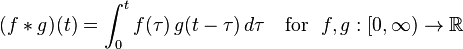 F(s)
G(s)
G(s)*F(s)
In frequency domain
5
Convolution operation
From the Wikipedia page on convolution
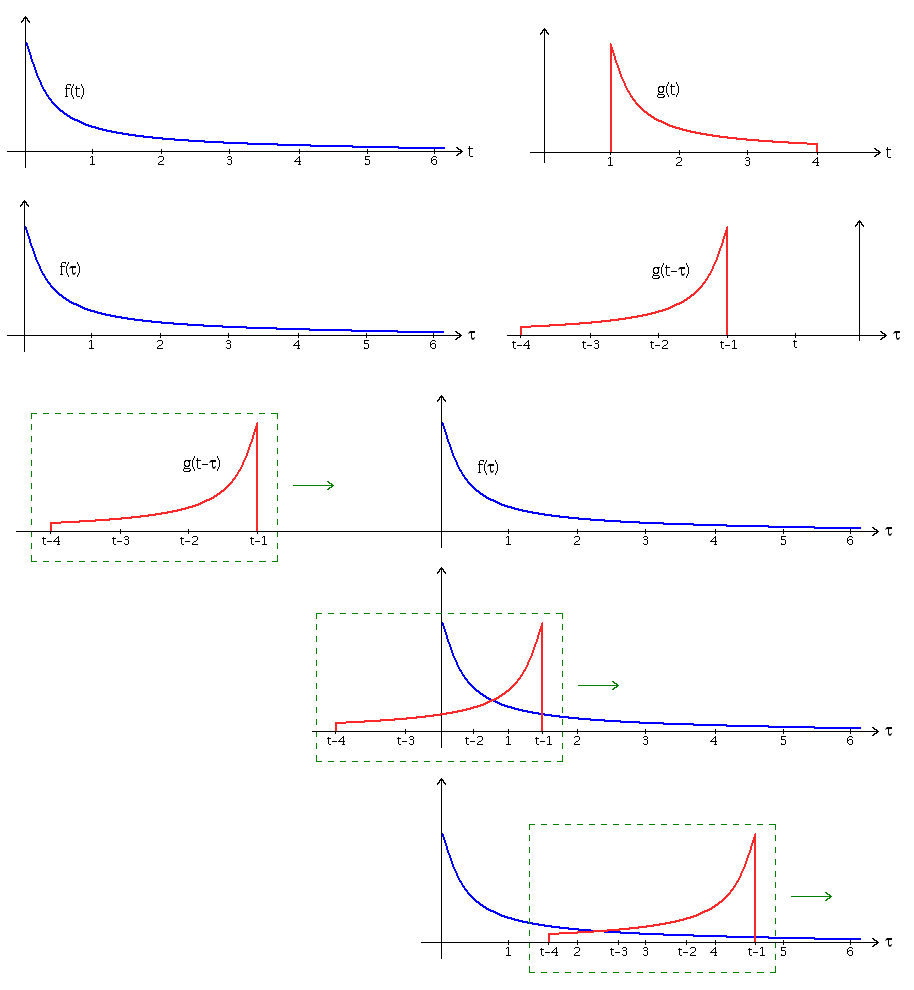 6
1D Convolution Example
P
N
Commonly used for audio processing
Mask size is usually an odd number of elements for symmetry (5 in this example)
Calculation of P[2]
N[0]
N[1]
N[2]
N[3]
N[4]
N[5]
N[6]
P[0]
P[1]
P[2]
P[3]
P[4]
P[5]
P[6]
1
2
3
4
5
6
7
3
8
57
16
15
3
3
M
M[0]
M[1]
M[2]
M[3]
M[4]
3
8
15
16
15
3
4
5
4
3
1D Convolution Example- more on inside elements
P
N
Calculation of P[3]
N[0]
N[1]
N[2]
N[3]
N[4]
N[5]
N[6]
P[0]
P[1]
P[2]
P[3]
P[4]
P[5]
P[6]
1
2
3
4
5
6
7
3
8
57
76
15
3
3
M
M[0]
M[1]
M[2]
M[3]
M[4]
6
12
20
20
18
3
4
5
4
3
1D Convolution Boundary Condition
N
P
Calculation of output elements near the boundaries (beginning and end) of the input array need to deal with “ghost” elements
Different policies (0, replicates of boundary values, etc.)
N[0]
N[1]
N[2]
N[3]
N[4]
N[5]
N[6]
P[0]
P[1]
P[2]
P[3]
P[4]
P[5]
P[6]
0
1
2
3
4
5
6
7
3
38
57
16
15
3
3
Filled in
M
M[0]
M[1]
M[2]
M[3]
M[4]
0
4
10
12
12
3
4
5
4
3
A 1D Convolution Kernel with Boundary Condition Handling
This kernel forces all elements outside the image to 0
__global__ void convolution_1D_basic_kernel(float *N, float *M, float *P,
  int Mask_Width, int Width) {

  int i = blockIdx.x*blockDim.x + threadIdx.x;

  float Pvalue = 0;
  int N_start_point = i - (Mask_Width/2);
  for (int j = 0; j < Mask_Width; j++) {
    if (N_start_point + j >= 0 && N_start_point + j < Width) {
      Pvalue += N[N_start_point + j]*M[j];
    }
  }
  P[i] = Pvalue;

}
P
N
2D Convolution
1
2
3
4
5
6
7
1
2
3
4
5
2
3
4
5
6
7
8
2
3
4
5
6
3
4
5
6
7
8
9
3
4
321
6
7
4
5
6
7
8
5
6
4
5
6
7
8
5
6
7
8
5
6
7
5
6
7
8
5
6
7
8
9
0
1
2
7
8
9
0
1
2
3
M
1
4
9
8
5
1
2
3
2
1
4
9
16
15
12
2
3
4
3
2
9
16
25
24
21
3
4
5
4
3
2
3
4
3
2
8
15
24
21
16
1
2
3
2
1
5
12
21
16
5
2D Convolution Boundary Condition
N
P
1
2
3
4
5
6
7
1
2
3
4
5
2
3
4
5
6
7
8
112
3
4
5
6
3
4
5
6
7
8
9
3
4
5
6
7
4
5
6
7
8
5
6
4
5
6
7
8
5
6
7
8
5
6
7
5
6
7
8
5
6
7
8
9
0
1
2
7
8
9
0
1
2
3
M
0
0
0
0
0
1
2
3
2
1
0
0
4
6
6
2
3
4
3
2
0
0
10
12
12
3
4
5
4
3
2
3
4
3
2
0
0
12
12
10
1
2
3
2
1
0
0
12
10
6
2D Convolution – Ghost Cells
P
N
0
0
0
0
0
0
3
4
5
6
0
2
3
4
5
179
0
3
5
6
7
0
1
1
3
1
0
0
0
0
0
1
2
3
2
1
0
9
16
15
12
0
ghost cells
2
3
4
3
2
0
8
15
16
15
3
4
5
4
3
(apron cells, halo cells)
M
2
3
4
3
2
0
9
20
18
14
1
2
3
2
1
13
0
2
3
6
1
Access Pattern for M
M is referred to as mask (a.k.a. kernel, filter, etc.)
Elements of M are called mask (kernel, filter) coefficients
Calculation of all output P elements need M
M is not changed during kernel

Bonus - M elements are accessed in the same order when calculating all P  elements

M is a good candidate for Constant Memory
14
Grid
Block (0, 0)
Block (1, 0)
Shared Memory/L1 cache
Shared Memory/L1 cache
Registers
Registers
Registers
Registers
Thread (0, 0)
Thread (1, 0)
Thread (0, 0)
Thread (1, 0)
Host
Global Memory
Constant Memory
Programmer View of  CUDA Memories(Review)
Each thread can:
Read/write per-thread registers (~1 cycle)
Read/write per-block shared memory (~5 cycles)
Read/write per-grid global memory (~500 cycles)
Read/only per-grid constant memory (~5 cycles with caching)
15
[Speaker Notes: Global, constant, and texture memory spaces are persistent across kernels called by the same application.]
Memory Hierarchies
If every time we needed a piece of data, we had to go to main memory to get it, computers would take a lot longer to do anything
On today’s processors, main memory accesses take hundreds of cycles

One solution: Caches
16
[Speaker Notes: Use backpack analogy]
Cache - Cont’d
In order to keep cache fast, it needs to be small, so we cannot fit the entire data set in it
The chip
Processor
regs
L1 Cache
L2 Cache
Main Memory
17
[Speaker Notes: Use back pack analogy here]
Cache - Cont’d
Cache is unit of volatile memory storage

A cache is an “array” of cache lines

Cache line can usually hold data from several consecutive memory addresses

When data is requested from memory, an entire cache line is loaded into the cache, in an attempt to reduce main memory requests
18
[Speaker Notes: Cache is transparent vs scratchpad which isn’t]
Caches - Cont’d
Some definitions:
Spatial locality: is when the data elements stored in consecutive memory locations are access consecutively
Temporal locality: is when the same data element is access multiple times in short period of time
Both spatial locality and temporal locality improve the performance of caches
19
Scratchpad vs. Cache
Scratchpad (shared memory in CUDA) is another type of temporary storage used to relieve main memory contention.
In terms of distance from the processor, scratchpad is similar to L1 cache.
Unlike cache, scratchpad does not necessarily hold a copy of data that is also in main memory
It requires explicit data transfer instructions, whereas cache doesn’t
20
Cache Coherence Protocol
A mechanism for caches to propagate updates by their local processor to other caches (processors)
The chip
Processor
Processor
Processor
…
regs
regs
regs
L1 Cache
L1 Cache
L1 Cache
Main Memory
21
[Speaker Notes: Use back pack analogy here.

n computing, cache coherence refers to the consistency of data stored in local caches of a shared resource.
When clients in a system maintain caches of a common memory resource, problems may arise with inconsistent data. This is particularly true of CPUs in a multiprocessing system. Referring to the "Multiple Caches of Shared Resource" figure, if the top client has a copy of a memory block from a previous read and the bottom client changes that memory block, the top client could be left with an invalid cache of memory without any notification of the change. Cache coherence is intended to manage such conflicts and maintain consistency between cache and memory.]
CPU and GPU have different caching philosophy
CPU L1 caches are usually coherent
L1 is also replicated for each core
Even data that will be changed can be cached in L1
Updates to local cache copy invalidates (or less commonly updates) copies in other caches
Expensive in terms of hardware and disruption of services (cleaning bathrooms at airports..)

GPU L1 caches are usually incoherent
Avoid caching data that will be modified
22
How to Use Constant Memory
Host code allocates, initializes variables the same way as any other variables that need o be copied to the device

Use  cudaMemcpyToSymbol(dest, src, size) to copy the variable into the device memory

This copy function tells the device that the variable will not be modified by the kernel and can be safely cached.
23
Grid
Block (0, 0)
Block (1, 0)
Shared Memory/L1 cache
Shared Memory/L1 cache
Registers
Registers
Registers
Registers
Thread (0, 0)
Thread (1, 0)
Thread (0, 0)
Thread (1, 0)
Host
Global Memory
Constant Memory
More on Constant Caching
Each SM has its own L1 cache
Low latency, high bandwidth access by all threads
However, there is no way for threads in one SM to update the L1 cache in other SMs
No L1 cache coherence
This is not a problem if a variable is NOT modified by a kernel.
24
© David Kirk/NVIDIA and Wen-mei W. Hwu       ECE408/CS483/ECE498al University of Illinois, 2007-2012
[Speaker Notes: Global, constant, and texture memory spaces are persistent across kernels called by the same application.]
Using Constant memory
When declaring variables, use __const__ <type> restrict
For example:
        __global__ void convolution_2D_kernel(float *P, float *N, int height, int width, int channels,
__const__ float restrict *M)

In this case, we are telling the compiler that M is constant and eligible for caching
25
Tiled Convolution
26
Objective
To learn about tiled convolution algorithms
Some intricate aspects of tiling algorithms
Output tiles versus input tiles
27
Tiled 1D Convolution Basic Idea
N
P
0
1
2
3
4
5
6
7
8
9
10
11
12
13
14
15
0
1
2
3
4
5
6
7
8
9
10
11
12
13
14
15
0
1
2
3
4
5
ghost
Tile 0
2
3
4
5
6
7
8
9
Tile 1
Tile 2
6
7
8
9
10
11
12
13
halo
Tile 3
10
11
12
13
14
15
ghost
28
[Speaker Notes: Elements that are involved in multiple tiles and loaded by multiple blocks are commonly referred to as halo elements. In this example, n = 2, the mask window size is 2n+1.]
Loading the left halo
n = 2
N
0
1
2
3
4
5
6
7
8
9
10
11
12
13
14
15
halo_index_left = 2
i =6
N_ds
2
3
4
5
6
7
8
9
int n = Mask_Width/2;
int halo_index_left = (blockIdx.x - 1)*blockDim.x + threadIdx.x;
  if (threadIdx.x >= blockDim.x - n) {
    N_ds[threadIdx.x - (blockDim.x - n)] =
      (halo_index_left < 0) ? 0 : N[halo_index_left];
  }
29
[Speaker Notes: n is the half of the tile width n = Mask_width/2.

In the first statement, we map the thread index to the element index into the previous tile with the expression (blockIdx.x-1)*blockDim. x1+ threadIdx.x. 
We then pick only the last n threads to load the needed left halo elements using the condition in the if statement. For example, In Figure 8.6, blockDim.x equals 4 and n equals 2;only threads 2 and 3 will be used. Threads 0 and 1 will not load any thing due to the failed condition.]
Loading the internal elements
n = 2
N
0
1
2
3
4
5
6
7
8
9
10
11
12
13
14
15
halo = 2
i =6
N_ds
2
3
4
5
6
7
8
9
N_ds[n + threadIdx.x] = N[blockIdx.x*blockDim.x + threadIdx.x];
30
[Speaker Notes: n is the half of the tile width n = Mask_width/2. So for internal elements, we need to shift the position by n.]
Loading the right halo
n = 2
N
0
1
2
3
4
5
6
7
8
9
10
11
12
13
14
15
halo_index_right = 10
i =6
N_ds
2
3
4
5
6
7
8
9
int halo_index_right = (blockIdx.x + 1)*blockDim.x + threadIdx.x;
if (threadIdx.x < n) {
    N_ds[n + blockDim.x + threadIdx.x] =
      (halo_index_right >= Width) ? 0 : N[halo_index_right];
  }
31
[Speaker Notes: For the the right halo element, the position is shifted to n + blockDim, which is the mask width,.]
__global__ void convolution_1D_basic_kernel(float *N, float *P, int Mask_Width,
  int Width) {

  int i = blockIdx.x*blockDim.x + threadIdx.x;
  __shared__ float  N_ds[TILE_SIZE + MAX_MASK_WIDTH - 1];

  int n = Mask_Width/2;

  int halo_index_left = (blockIdx.x - 1)*blockDim.x + threadIdx.x;
  if (threadIdx.x >= blockDim.x - n) {
    N_ds[threadIdx.x - (blockDim.x - n)] =
      (halo_index_left < 0) ? 0 : N[halo_index_left];
  }

  N_ds[n + threadIdx.x] = N[blockIdx.x*blockDim.x + threadIdx.x];

  int halo_index_right = (blockIdx.x + 1)*blockDim.x + threadIdx.x;
  if (threadIdx.x < n) {
    N_ds[n + blockDim.x + threadIdx.x] =
      (halo_index_right >= Width) ? 0 : N[halo_index_right];
  }

  __syncthreads();

  float Pvalue = 0;
  for(int j = 0; j < Mask_Width; j++) {
    Pvalue += N_ds[threadIdx.x + j]*M[j];
  }
  P[i] = Pvalue;

}
32
[Speaker Notes: Now, each thread will use the use N_ds[threadIdx.x] through N_ds[thread[Idx.x+Mask_Width-1]. Note that the halo elements has shift the N_ds element position by n already.]
Shared Memory Data Reuse
N_ds
Mask_Width is 5
2
3
4
5
6
7
8
9
Element 2 is used by thread 4 (1X)
Element 3 is used by threads 4, 5 (2X)
Element 4 is used by threads 4, 5, 6 (3X)
Element 5 is used by threads 4, 5, 6, 7 (4X)
Element 6 is used by threads 4, 5, 6, 7 (4X)
Element 7 is used by threads 5, 6, 7 (3X)
Element 8 is used by threads 6, 7 (2X)
Element 9 is used by thread 7 (1X)
33
Ghost Cells
N
0
0
0
0
N[0]
N[1]
N[2]
N[3]
N[4]
N[5]
N[6]
P[0]
P[1]
P[2]
P[3]
P[4]
P[5]
P[6]
34
__global__ void convolution_1D_basic_kernel(float *N, float *P, int Mask_Width,
  int Width) {

  int i = blockIdx.x*blockDim.x + threadIdx.x;
  __shared__ float  N_ds[TILE_SIZE];

  N_ds[threadIdx.x] = N[i];

  __syncthreads();

  int This_tile_start_point = blockIdx.x * blockDim.x;
  int Next_tile_start_point = (blockIdx.x + 1) * blockDim.x;
  int N_start_point = i - (Mask_Width/2);
  float Pvalue = 0;
  for (int j = 0; j < Mask_Width; j ++) {
     int N_index = N_start_point + j;
     if (N_index >= 0  && N_index < Width) {
       if ((N_index >= This_tile_start_point)
         && (N_index < Next_tile_start_point)) {
         Value += N_ds[threadIdx.x+j-(Mask_Width/2)]*M[j];
       } else {
         Pvalue += N[N_index] * M[j];
       }
     }
  }
  P[i] = Pvalue;

}
35
[Speaker Notes: Simple tiled 1D convolution – general caching or using L2 cache to avoid using halo elements. In this case, you need to read from both shared memory (N_ds) and the global memory N[] directly and hope N[] is cached in L2.
For statement: Value += N_ds[threadIdx.x+j-(Mask_Width/2)]*M[j]; the offset (Mask_Width/2) is needed as we compute the convolution from i–n to i+n for the N[i]]
2D convolution with Tiling P
Use a thread block to calculate a tile of P
Thread Block size determined by the TILE_SIZE
36
Tiling N
Each element in the tile is used in calculating up to MASK_SIZE * MASK_SIZE P elements (all elements in the tile)
3
4
5
6
7
3
4
5
6
7
3
4
5
6
7
2
3
4
5
6
2
3
4
5
6
2
3
4
5
6
1
2
3
4
5
1
2
3
4
5
1
2
3
4
5
2
3
5
6
7
2
3
5
6
7
2
3
5
6
7
0
1
1
3
1
0
1
1
3
1
0
1
1
3
1
3
4
5
6
7
3
4
5
6
7
3
4
5
6
7
2
3
4
5
6
2
3
4
5
6
2
3
4
5
6
1
2
3
4
5
1
2
3
4
5
1
2
3
4
5
2
3
5
6
7
2
3
5
6
7
2
3
5
6
7
37
0
1
1
3
1
0
1
1
3
1
0
1
1
3
1
[Speaker Notes: For instance, element 3 are used in the 6 examples (should include more). So in general, it is KERNEL_SIZE*KERNEL_SIZE]
High-Level Tiling Strategy
Load a tile of N into shared memory (SM)
All threads participate in loading
A subset of threads then use each N element in SM
TILE_SIZE
KERNEL_SIZE
KERNEL_SIZE
TILE_SIZE
38
Output Tiling and Thread Index  (P)
Use a thread block to calculate a tile of P
Each output tile is of TILE_SIZE for both x and y
col_o = blockIdx.x * TILE_SIZE + tx;
row_o = blockIdx.y*TILE_SIZE + ty;
39
Input tiles need to be larger than output tiles.
3
4
5
6
7
2
3
4
5
6
1
2
3
4
5
2
3
5
6
7
Input Tile
0
1
1
3
1
Output Tile
3
4
5
6
7
2
3
4
5
6
1
2
3
4
5
2
3
5
6
7
0
1
1
3
1
40
[Speaker Notes: The reason for this is that we don’t use ghost elements in this case. Instead, we use concept of input tiles]
Dealing with Mismatch
Use a thread block that matches input tile
Each thread loads one element of the input tile
Some threads do not participate in calculating output
There will be if statements and control divergence
41
Setting up blocks
#define O_TILE_WIDTH  12
#define BLOCK_WIDTH  (O_TILE_WIDTH + 4)

dim3 dimBlock (BLOCK_WIDTH, BLOCK_WIDTH);
dim3 dimGrid ((imageWidth – 1)/O_TILE_WIDTH + 1,
(imageHeight-1)/O_TILE_WIDTH+1, 1);
In general, block width = Tile width + mask width – 1;
42
Using constant memory for mask
Since mask is used by all threads and not modified:
All threads in a warp access the same locations at every time
Take advantage of the cachable constant memory!
Magnify memory bandwidth without consuming shared memory
Syntax:
__global__ void convolution_2D_kernel (float *P,
	*float N, height, width, channels,
	const float __restrict__ *M) {
43
Shifting from output coordinates to input coordinates
Output tile 
for thread (0,0)
Input tile 
for thread (0,0)
44
[Speaker Notes: So the input tiles will cover the output tiles with mask_width/2 as the green boundary size.]
Shifting from output coordinates to input coordinate
int tx = threadIdx.x;
int ty = threadIdx.y;
int row_o = blockIdx.y * TILE_SIZE + ty;
int col_o = blockIdx.x * TILE_SIZE + tx;

int row_i = row_o - 2;  //MASK_SIZE/2
int col_i = col_o - 2;    //MASK_SIZE/2
45
Threads that loads halos outside N should return 0.0
46
Taking Care of Boundaries
float output = 0.0f;

  if((row_i >= 0) && (row_i < N.height) && 
     (col_i >= 0)  && (col_i < N.width) ) {
    Ns[ty][tx] = N.elements[row_i*N.width + col_i];
  }
  else{
    Ns[ty][tx] = 0.0f;
  }
47
Some threads do not participate in calculating output.
if(ty < TILE_SIZE && tx < TILE_SIZE){
     for(i = 0; i < MASK_SIZE; i++) {
       for(j = 0; j < MASK_SIZE; j++) {
         output += Mc[i][j] * Ns[i+ty][j+tx];
     }
  }
48
Some threads do not write output
if(row_o < P.height && col_o < P.width)
   P.elements[row_o * P.width + col_o] = output;
49
In General
BLOCK_SIZE is limited by the maximum number of threads in a thread block

Input tile sizes could be could be k*TILE_SIZE + (MASK_SIZE-1)
For 1D convolution – what is it for 2D convolution?
By having each thread to calculate k input points (thread coarsening)
k is limited by the shared memory size

MASK_SIZE is decided by application needs
50
Any MORE QUESTIONS?Read Chapter 8
51
Some Header File Stuff for M
#define KERNEL_SIZE 5

// Matrix Structure declaration
typedef struct {
   unsigned int width;
   unsigned int height;
   unsigned int pitch;
   float* elements;
} Matrix;
52
AllocateMatrix
// Allocate a device matrix of dimensions height*width
//	If init == 0, initialize to all zeroes.  
//	If init == 1, perform random initialization.
//  If init == 2, initialize matrix parameters, but do not allocate memory 
Matrix AllocateMatrix(int height, int width, int init)
{
    Matrix M;
    M.width = M.pitch = width;
    M.height = height;
    int size = M.width * M.height;
    M.elements = NULL;
53
AllocateMatrix() (Cont.)
// don't allocate memory on option 2
  if(init == 2) return M;
  M.elements = (float*) malloc(size*sizeof(float));
  for(unsigned int i = 0; i < M.height * M.width; i++)
  {
    M.elements[i] = (init == 0) ? (0.0f) : 
		(rand() / (float)RAND_MAX);
   if(rand() % 2)	M.elements[i] = - M.elements[i]
  }
return M;
}
54
© David Kirk/NVIDIA and Wen-mei W. Hwu       ECE408/CS483/ECE498al University of Illinois, 2007-2012
Host Code
// global variable, outside any function
   __constant__ float Mc[KERNEL_SIZE][KERNEL_SIZE];
…
   // allocate N, P, initialize N elements, copy N to Nd
   Matrix  M;
   M  = AllocateMatrix(KERNEL_SIZE, KERNEL_SIZE, 1);
   // initialize M elements
….
   cudaMemcpyToSymbol(Mc, M.elements, 
	KERNEL_SIZE*KERNEL_SIZE*sizeof(float));
   ConvolutionKernel<<<dimGrid, dimBlock>>>(Nd, Pd);
55